EDFD127/167
Saving a PowerPoint
As 
Video
[Speaker Notes: Explain the concept of LEO as a collection of eLearning applications. Include Adobe Connect, virtual Classroom and webinars.]
Once you have created a PowerPoint
Using PowerPoint 2010 you can save the 
PowerPoint as a WMV Video File.
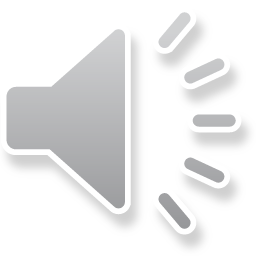 Click File
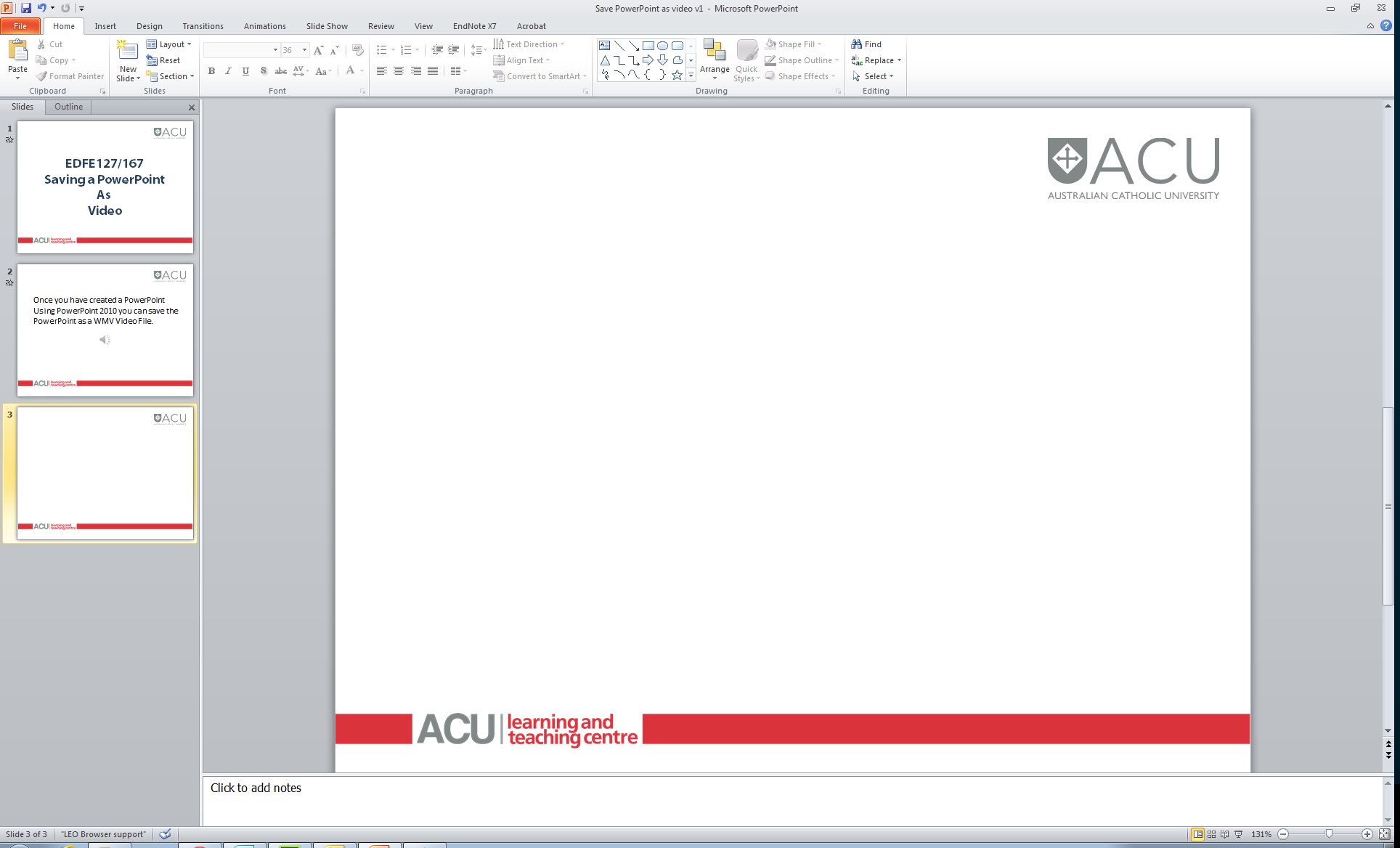 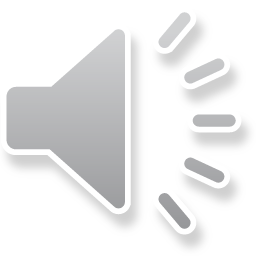 Click File
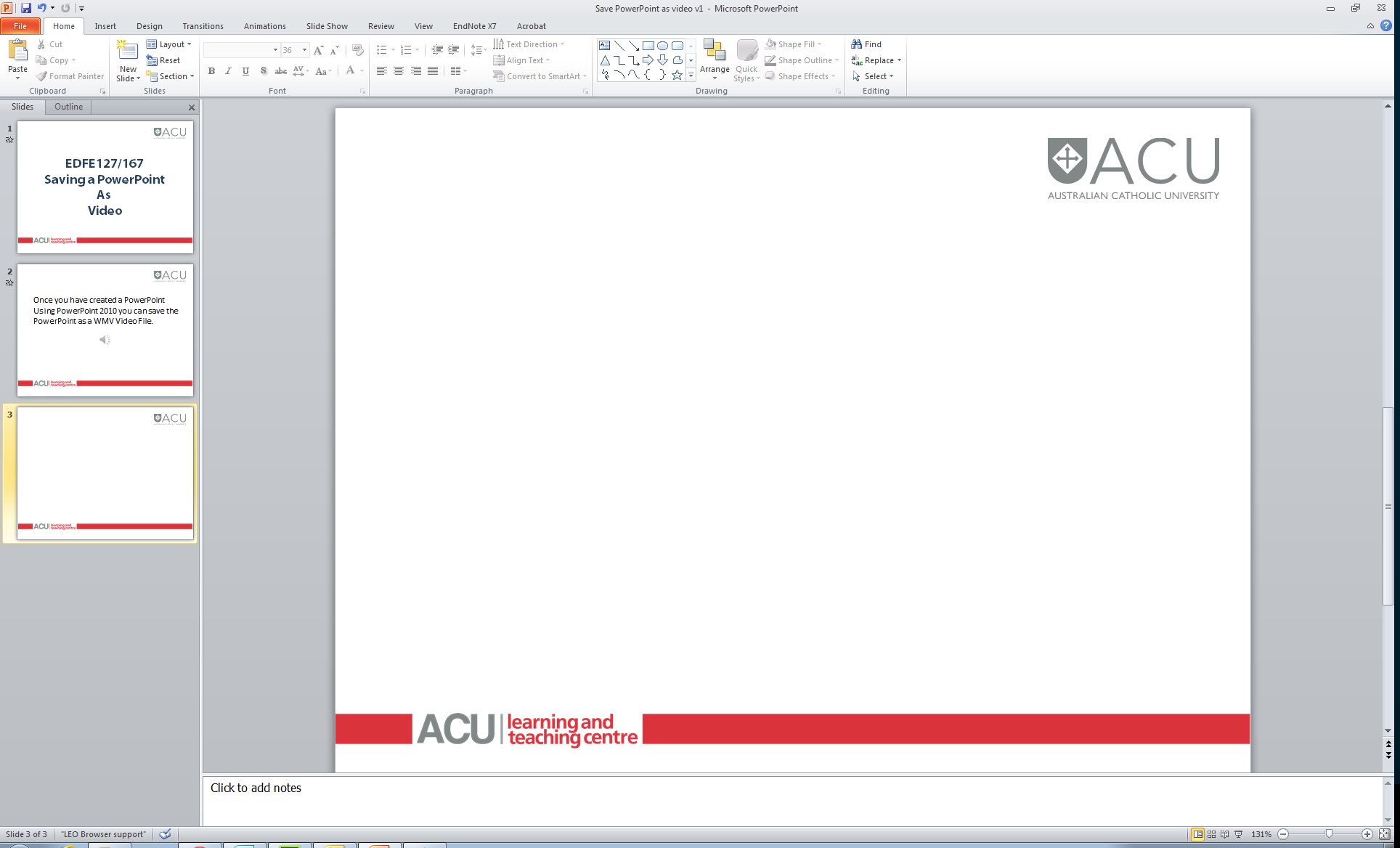 Click Save & Send
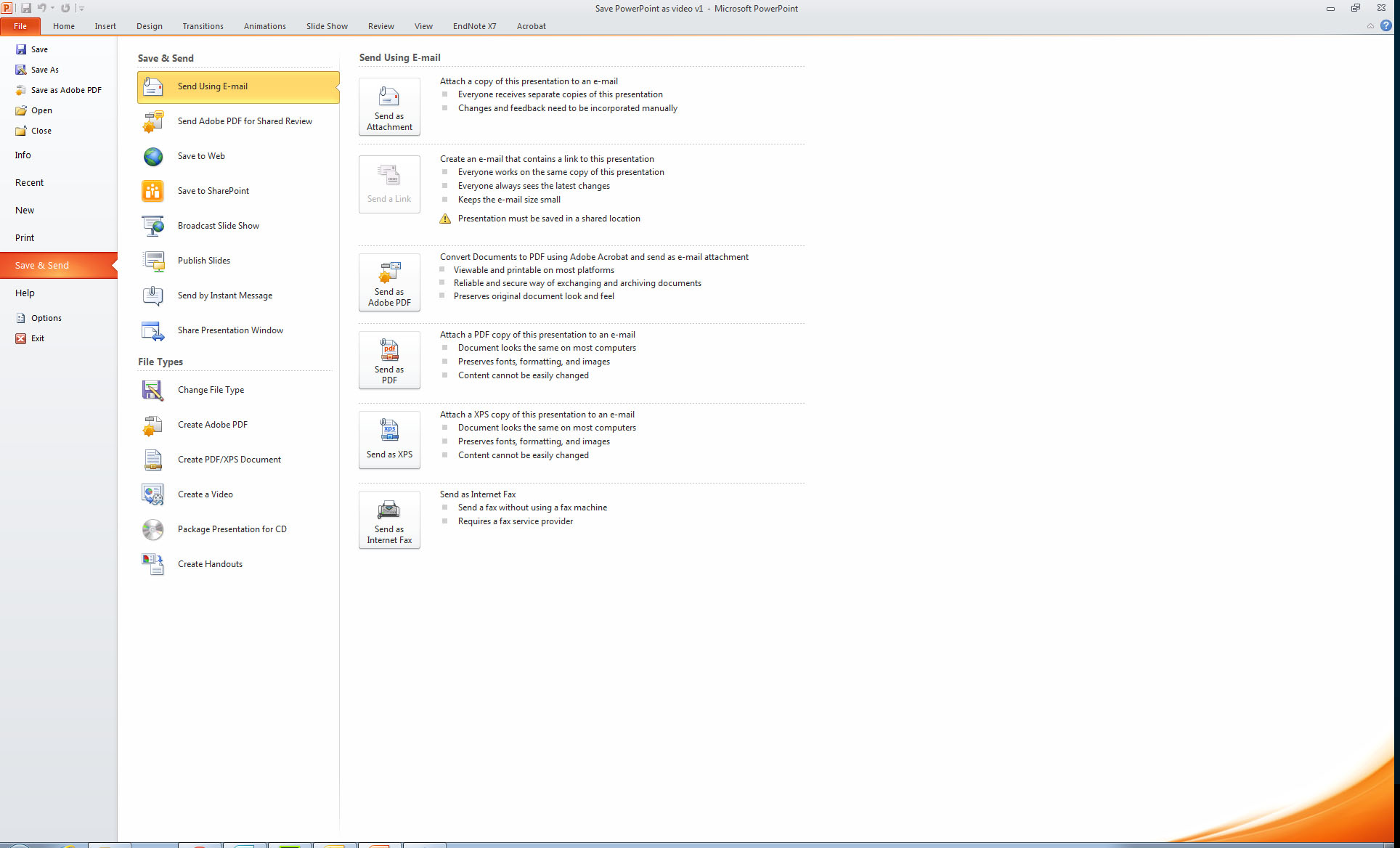 Click Create a Video
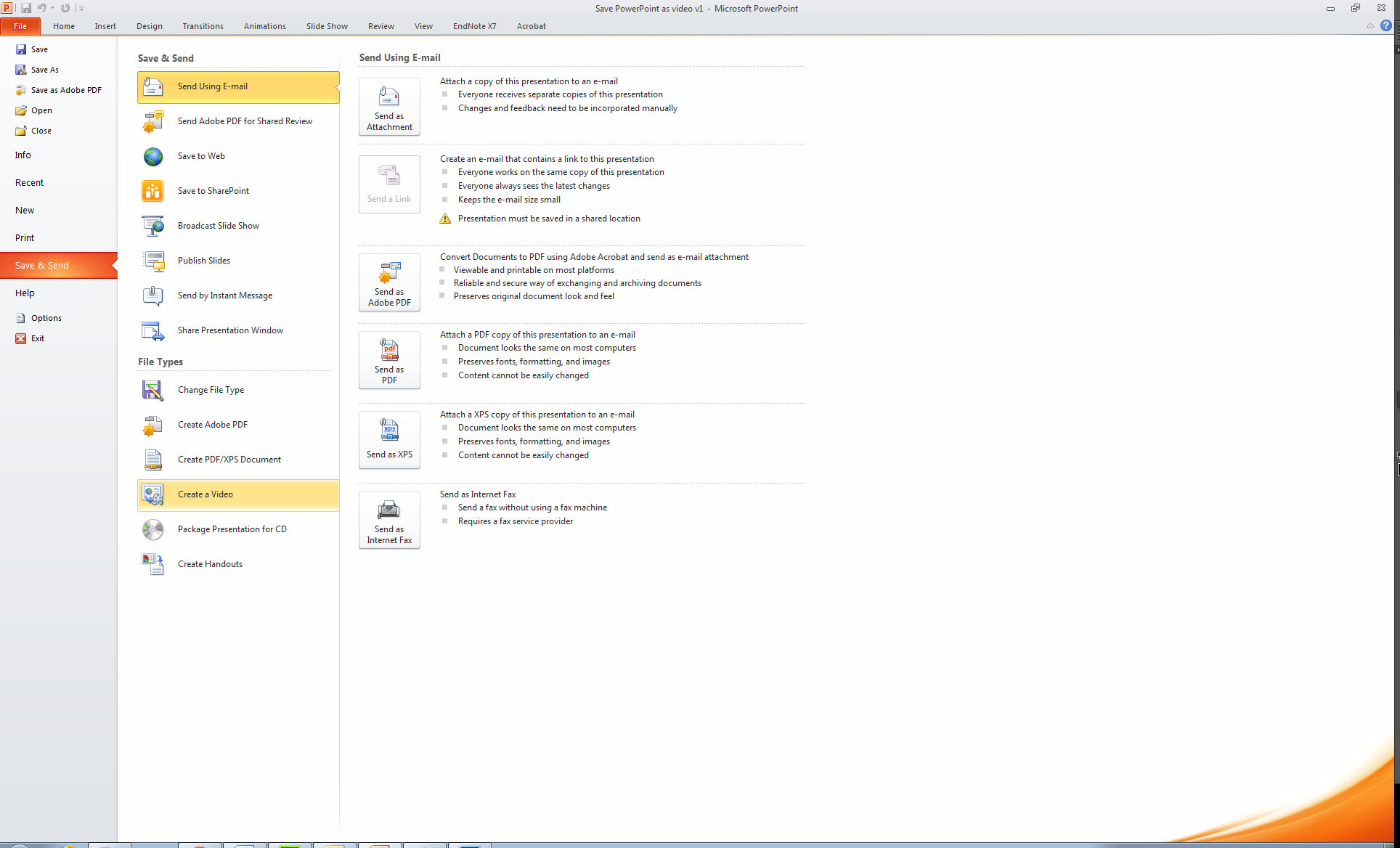 Click Create Video
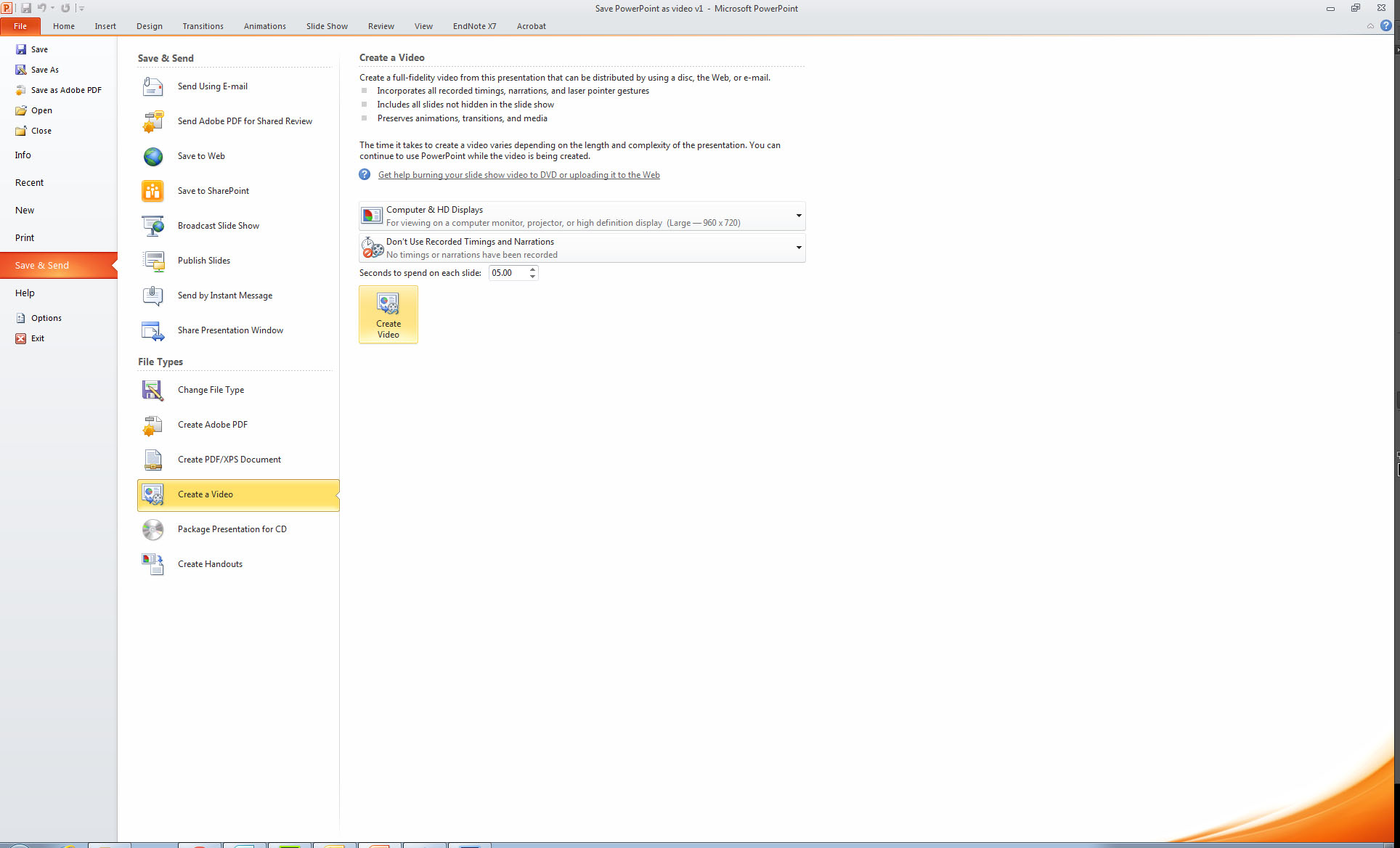 Links
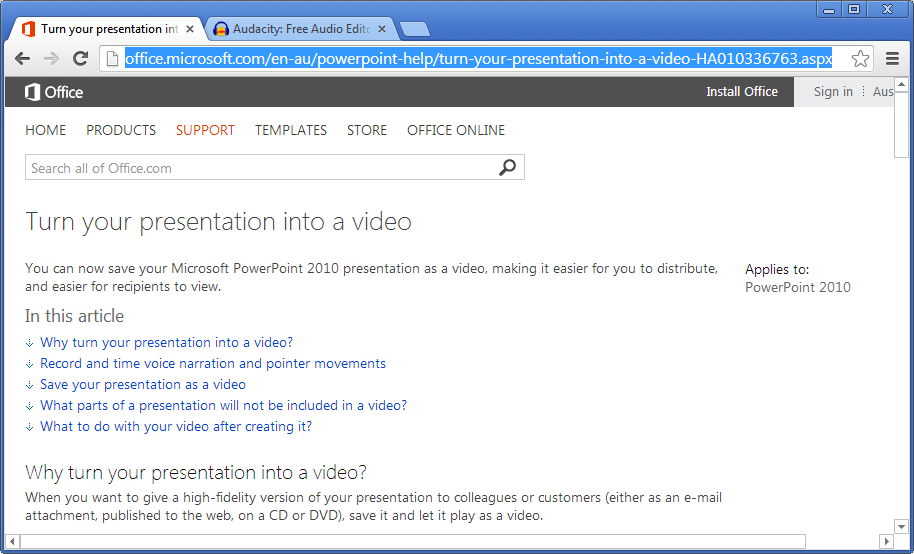 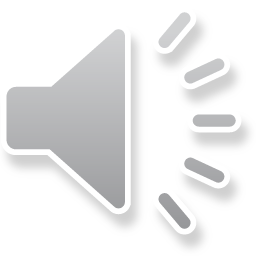 Links
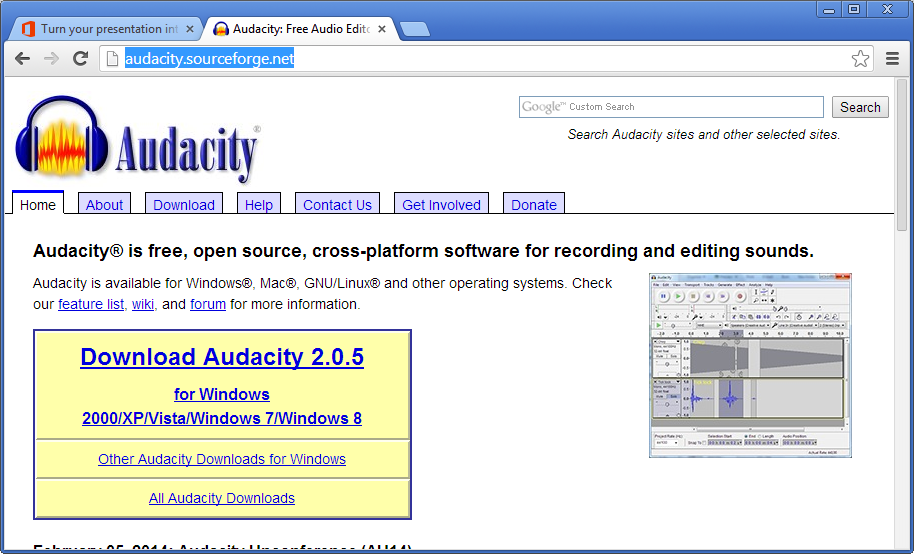 Audacity
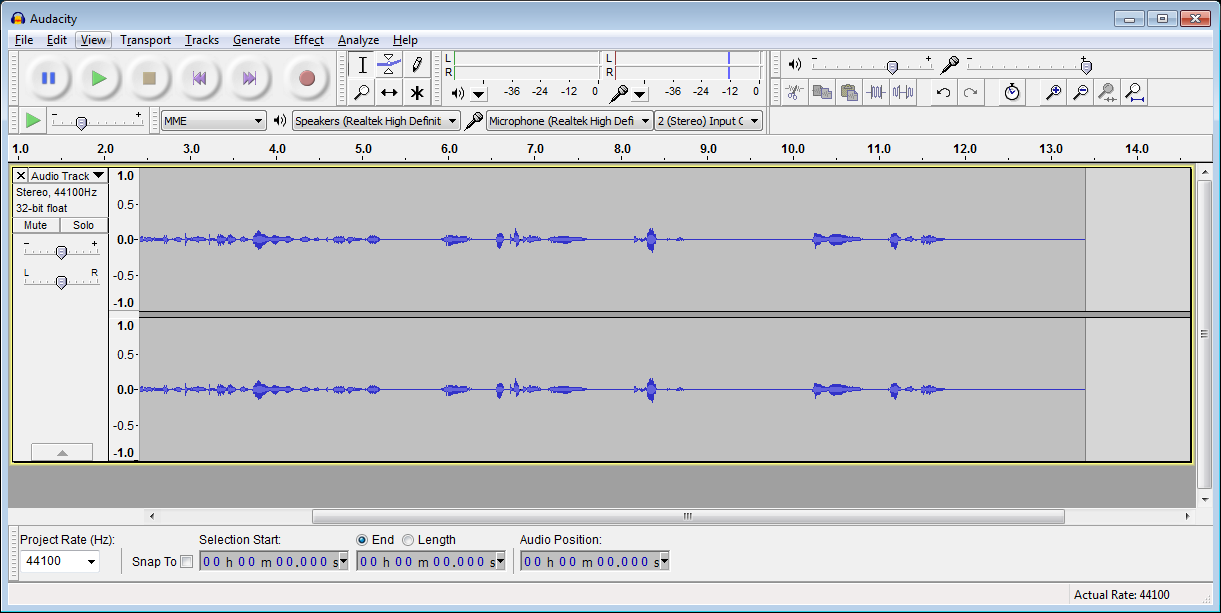 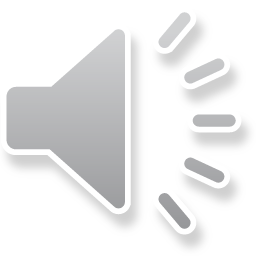 Effect – Amplify…
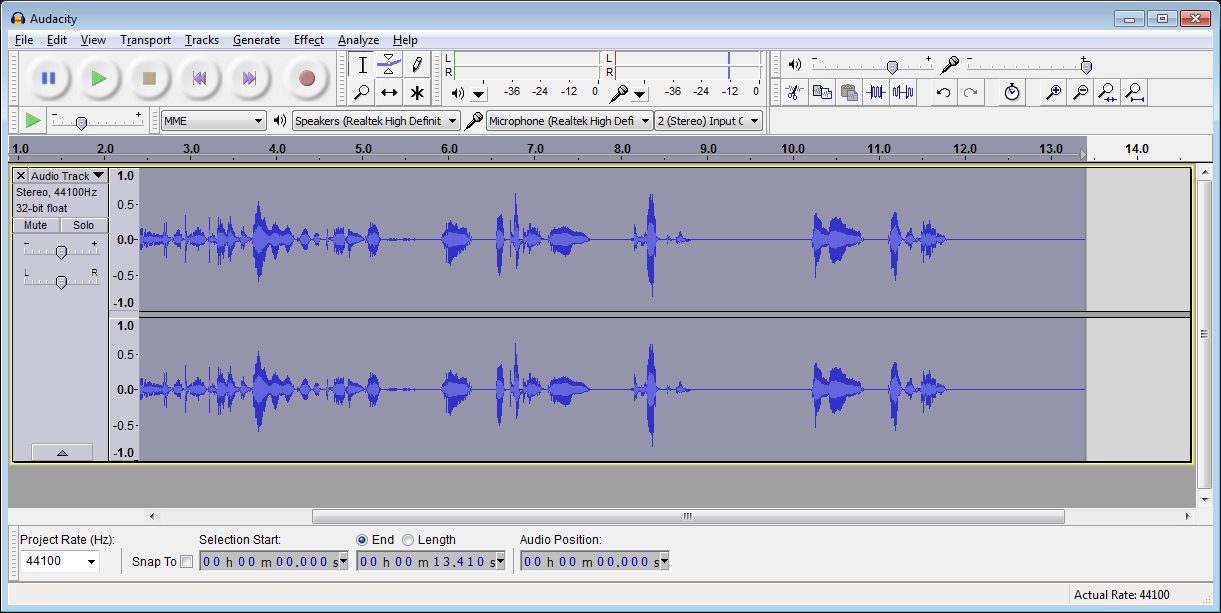 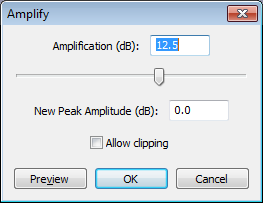 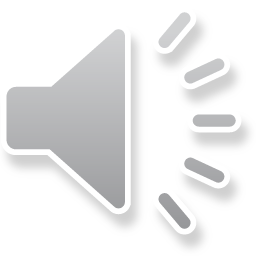